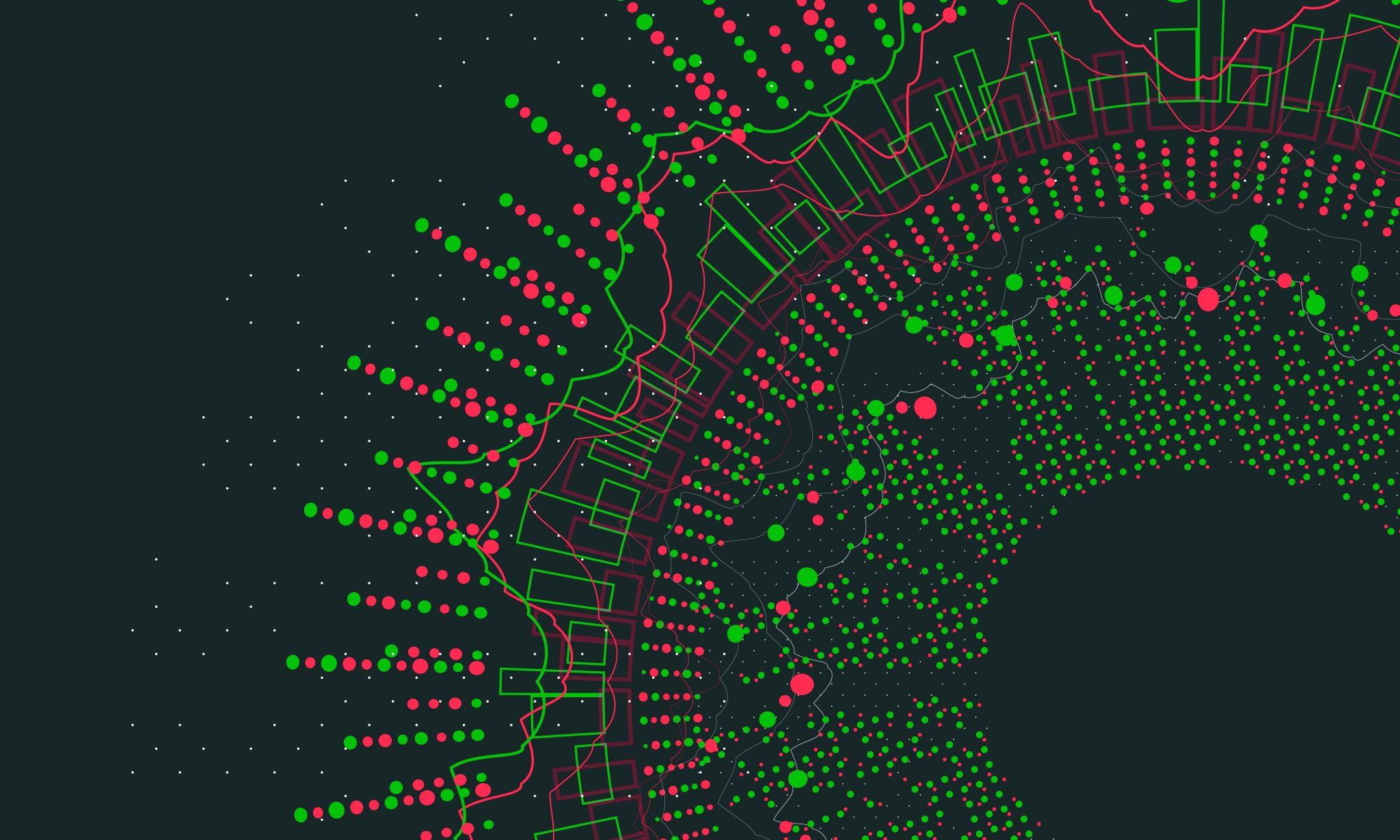 Welcome to theEnergy Stewardshipseries
A 4-part series 
sponsored by 
The Eco-Justice Collaborative of 
Philadelphia Yearly Meeting
A companion to the Greening sacred space series - spring 2023
The faith community matters
What we will cover
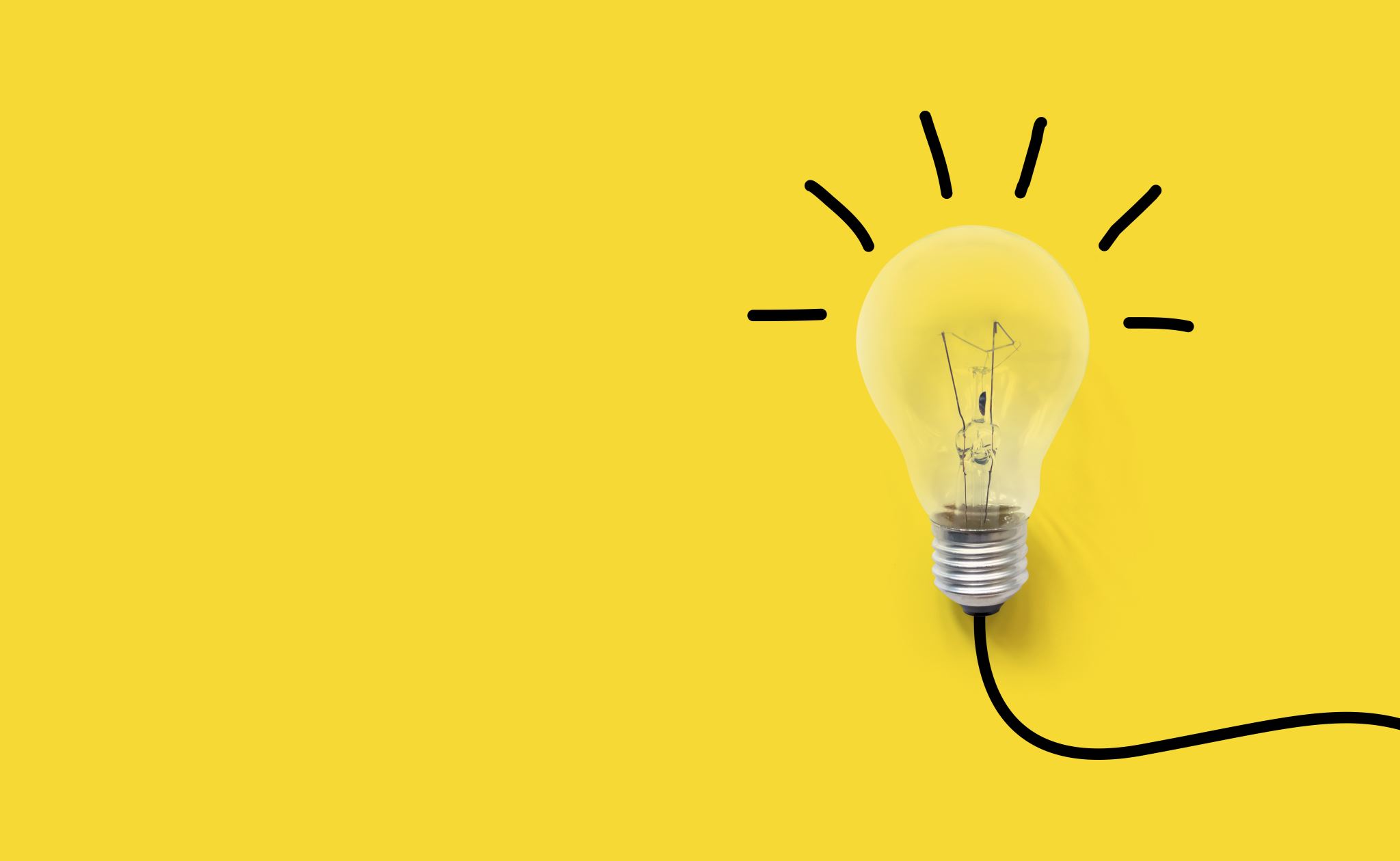 Welcome Liz Robinson
A member of the Central Philadelphia Monthly Meeting (CPMM) 
Executive Director of Philadelphia Solar Energy Association (PSEA) a local nonprofit dedicated to increasing the understanding and utilization of solar energy in Pennsylvania .  
Founded and directed the Energy Coordinating Agency (ECA), the largest nonprofit provider of energy conservation, home repair and related services to low-income households in Pennsylvania and Delaware
 Co-founded and directed the Keystone Energy Efficiency Alliance, the state's trade association for energy efficiency
 Directed the Energy Cooperative Association of Pennsylvania (ECAP), taking it into the electricity market to become one of the first providers of renewable electricity in Pennsylvania.